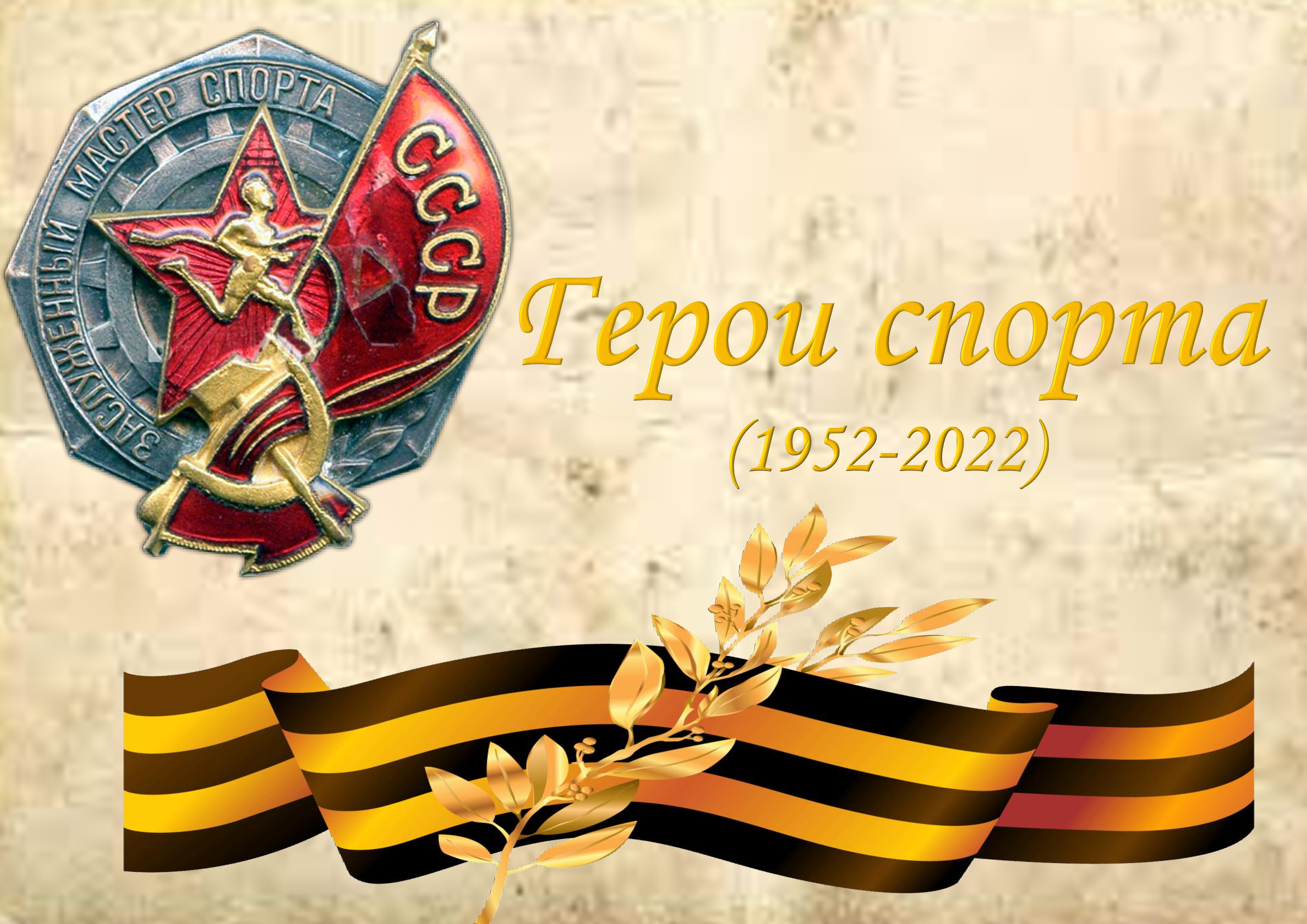 МБУ ДО 
Центр дополнительного образования 
"Хоста" города Сочи
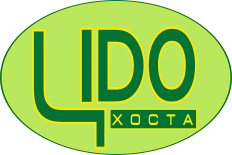 Творческо-образовательный проект
Герои спорта
К 70-летию участия сборной команды СССР в летних Олимпийских играх 1952 года в Хельсинки
Игры XV Олимпиады 19 июля — 3 августа 1952 года. Хельсинки
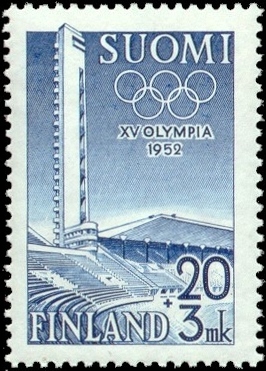 Столица Финляндии должна была принять летнюю Олимпиаду в 1940 году, но из-за начала Второй мировой войны те Игры были отменены. На сессии МОК в 1947 году Хельсинки повторно было предоставлено право принять Олимпийские игры.
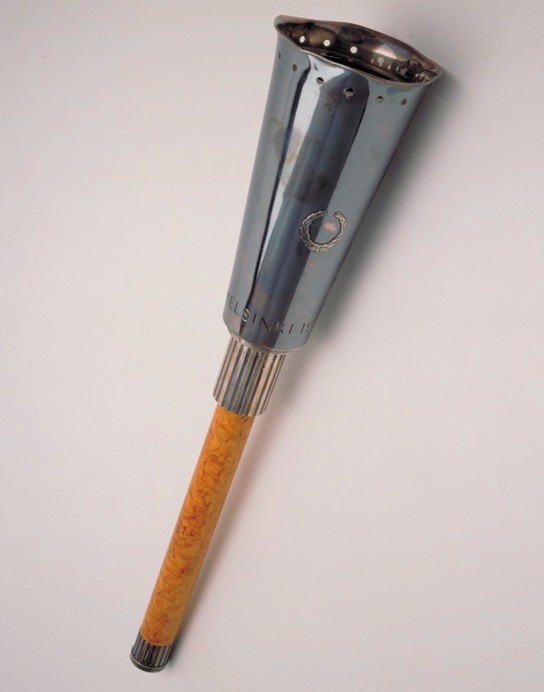 СССР дебютировал на Олимпийских играх под эгидой МОК, приняв участие в летних Олимпийских играх 1952 года.

Ранее СССР участвовал на III Летней Рабочей Олимпиаде в 1937 году, проходившей под эгидой САСИ и КСИ в Антверпене (Бельгия).
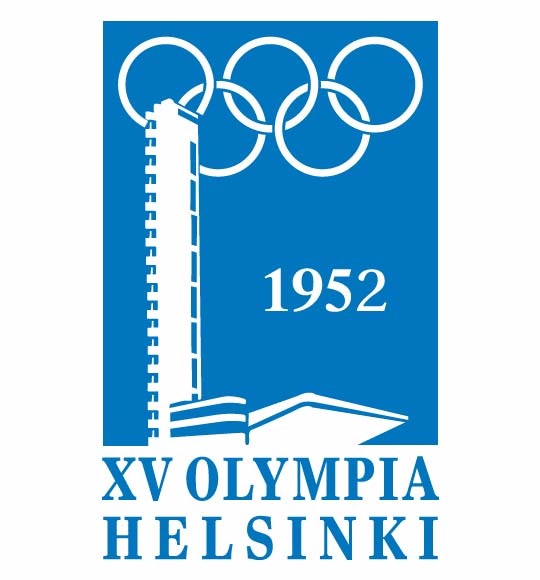 294 спортсмена из СССР приняли участие почти во всей программе соревнований. Всего же состязались 4925 атлетов,  518 из которых были женщины. из 69 стран. В 20 видах разыгрывалась 151 золотая медаль.
Эмблема XV Летних Олимпийских Игр 1952 года
Первая Олимпиада сборной СССР. Хельсинки, 1952 год
США были самой успешной страной из стран-участниц. Второе место по числу медалей получили спортсмены Советского Союза, которые впервые в истории приняли участие в Олимпийских играх.
Представители сборной Советского союза участвовали во всех видах олимпийской программы, кроме хоккея на траве.
Уровень спортивных достижений Олимпиады был высоким: 11 мировых и 47 олимпийских рекордов. 
Авторами 2 мировых и 6 олимпийских рекордов стали советские спортсмены.
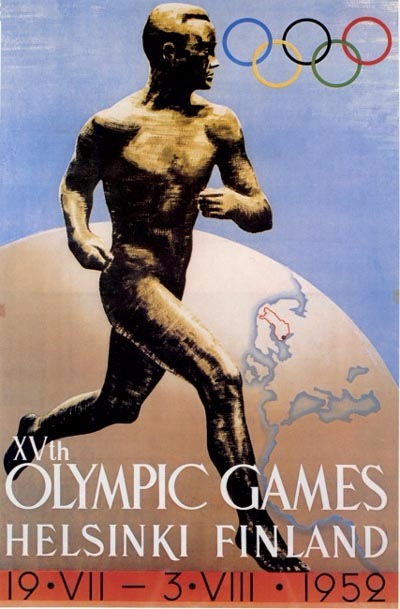 Команда фронтовиков
Представители сборной Советского Союза завоевали 22 золотые, 30 серебряных и 19 бронзовых медалей, заняв 2-е место в командном зачёте. 

На дебютных для СССР олимпийских играх были выиграны золотые медали в 6 видах спорта — спортивной гимнастике, борьбе, тяжелой и лёгкой атлетике, стрельбе, академической гребле. Впервые в истории выиграны медали в боксе, баскетболе, гребле на байдарках и каноэ. Всего же выиграли медали в 9 видах спорта.

Первую олимпийскую сборную СССР позже назовут "Командой фронтовиков". Все спортсмены пережили ужасы войны: многие воевали на фронте, прошли концлагеря или были блокадниками, многие выступали после тяжёлых ранений.
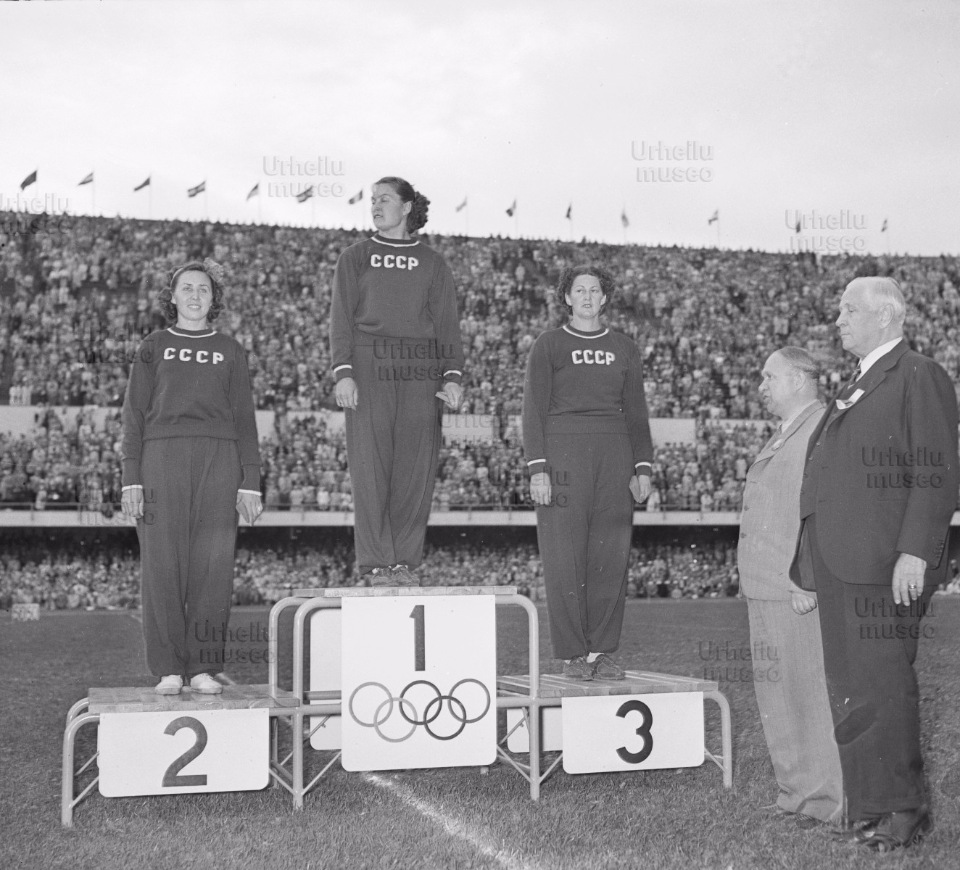 На Олимпиаде в Хельсинки-1952 весь подиум в метании диска оказался советским. Елизавета Багрянцева (серебро), Нина Ромашкова-Пономарёва- золото, Нина Думбадзе - бронза.
1941-1945: спорт во время войны
Август 1941 года - массовый заплыв защитников города на Москве-реке.
В сентябре 1941-го, когда нацисты приблизились к Москве, на традиционный кросс в парке Сокольники вышли почти 18 тысяч ополченцев, сандружинниц и медсестер.
19 июля 1942 года - широко отмечается День физкультурника  - соревнования, сдача норм ГТО.
Лето 1942 года - Матч смерти в Киеве.
31 мая 1942 года в блокадном Ленинграде матч «Динамо» и команды Ленинградского металлического завода.
2 мая 1943 года - в Сталинграде проходит матч «Спартак» (Москва) - «Динамо» (Сталинград), через два месяца после окончания Сталинградской битвы.
1941-1945: спорт во время войны
5 сентября 1943-го в Горьком, состоялось торжественное открытие 15-го чемпионата СССР по легкой атлетике – спустя три года после перерыва. 1943 год -  Возобновились чемпионаты СССР по конькобежному спорту, спортивной гимнастике, тяжелой атлетике, плаванию, боксу и лыжным гонкам.
5 августа 1943 года  москвичка Евдокия Васильева, выступая на первенстве ВЦСПС, превзошла официальный рекорд мира в беге на 800 метров. Ее результат 2 мин 12,0 сек улучшат только через девять лет.
1943 год - Поход группы советских воинов-альпинистов на Эльбрус для снятия фашистского флага с вершины и установки флага СССР.
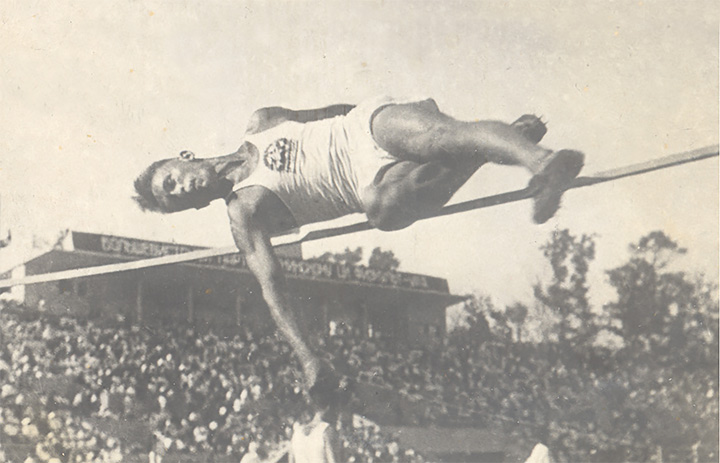 В июле 1943-го было учреждено спортивное общество «Трудовые резервы» с целью «обеспечить подъем массовой военно-спортивной работы в училищах и школах».
1941-1945: спорт во время войны
Самым массовым физкультурным явлением стали легкоатлетические пробеги: в 1942-м во всесоюзном забеге участвовали 5,5 миллиона человек, в 1943-м – 9 млн. В 1944-м кроссы приобрели особую значимость: многие из них проходили на недавно оккупированных территориях.
В 1944-м после пятилетнего перерыва был разыгран Кубок СССР по футболу («Зенит» в финале обыграл ЦДКА – 2:1). Игру смотрели фронтовки-отпускники, пациенты военных госпиталей, командированные из тыловых предприятий.
Февраль 1945 года - капитан, хирург 347-го гвардейского Венского полка, заслуженный мастер спорта СССР Искандер Файзуллин совершил заплыв по Дунаю (100 км за 17 часов 54 мин 47 сек).
Легенды Олипиады в Хельсикни-1952. Виктор Чукарин (гимнастика)
Спортивные достижения: семикратный олимпийский чемпион (1952-1956), трехкратный чемпион мира.
Чукарин ушел на фронт добровольцем, воевал в артиллерии, прошел 17 концлагерей, включая Бухенвальд. По возвращении домой весил 40 кг и подтягивался два раза.
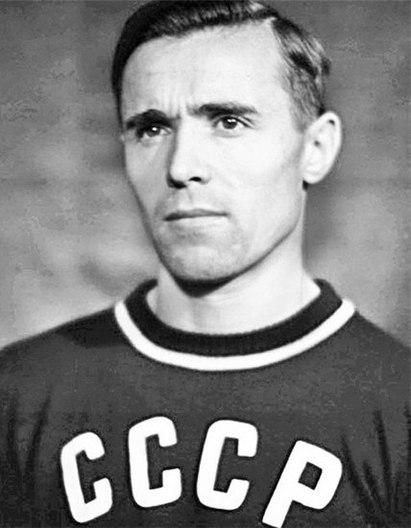 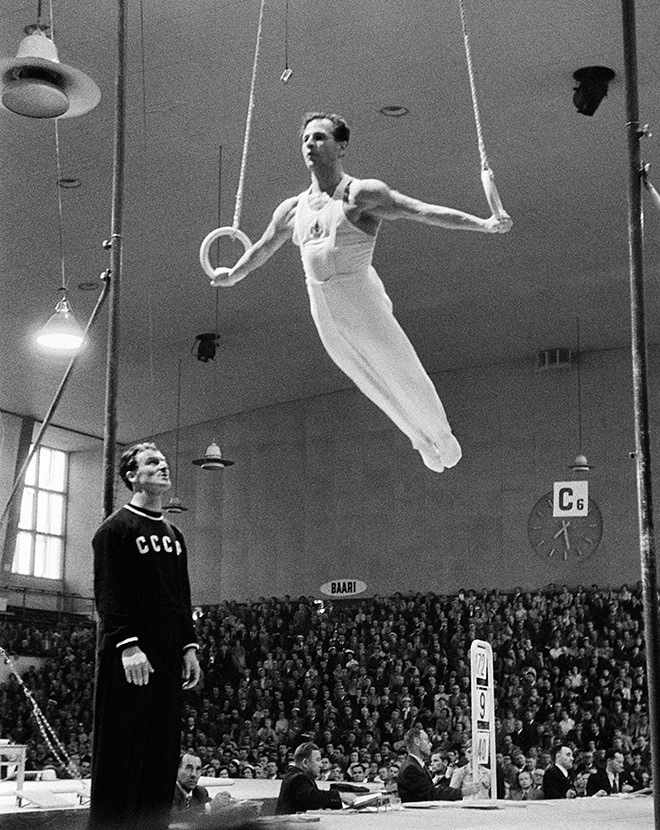 Выиграл на этих Играх 4 золотые (абсолютное и командое первенство, опорный прыжок и конь) и 2 серебрянные медали. 

Через четыре года в Мельбурне он повторит эти достижения.
Легенды Олипиады в Хельсикни-1952. Юрий Никаноров (стендовая стрельба)
Спортивные достижения: двукратный чемпион мира, шестикратный чемпион Европы, участник Олимпийских игр (1952, 1956, 1960).
Чемпион мира (1958, 1962 - команда).
Чемпион Европы (1955 - лично, команда).
Чемпион СССР (1957, 1959, 1962, 1965, 1969 - лично).
20 лет был капитаном сборной команды СССР по стрельбе. Завершил спортивную карьеру в 1983 году.
Заслуженный тренер Украины.С 1983 по 1995 год - тренер-преподаватель по стендовой стрельбе.
За этот период подготовил 22 мастера спорта, 2-х мастеров спорта международного класса по стендовой стрельбе - Ю.Ю. Никандрова (сына) и Ю.Ю. Никандрова (внука).
На именной ленте спортсмена - 299 медалей различного достоинства.
Прибавил себе лишний год и ушел на фронт добровольцем, был снайпером. Был ранен 8 раз. Уничтожил 49 фашистов.
Из интервью Юрия Никандрова: «Убил человека и меня затрясло»
«Помню, как убил первого немца. Мне дали снайперскую винтовку, меня заметили, что стрелял хорошо. А я до войны закончил курсы снайперов, ну и вообще с детства стрелял, охотился, меня так воспитали. Так вот, смотрю в оптику. Одного взял, вижу, молодой, как я – жалко мне стало его убивать. Второй, вижу, идет такой рыжий наглый, строчит из автомата, я его хлопнул… И меня затрясло, что я убил человека.
А потом как-то попали мы в белорусскую деревню, в которой фашисты побывали. Зашли в дом и увидели там всю семью убитую зверски, дочку маленькую изнасилованную и ребенка грудного, штыком проколотого прямо в люльке. Я тогда сказал ребятам: «Разве можно их жалеть, это же звери». И мы в плен не брали больше никого.
Я много их побил. Сейчас мне снятся их глаза молящие, крики «не убивай». Сейчас каждую ночь все это снится. Посплю 3-4 часа – это хорошо. Сейчас это на меня уже действует, не могу. А тогда такая жестокость выработалась…
Юрий Никандров: «Мамины письма спасли жизнь»
«Была у меня дуэль с немецким снайпером. ...
Меня ранило в руку тогда. Но мы подползли к убежищу снайпера немецкого, достали оттуда книжку его. Он 160 человек убил.
Я по натуре спокойный человек, но с фронта вернулся, мама моя боялась, как бы с ума не сошел...»
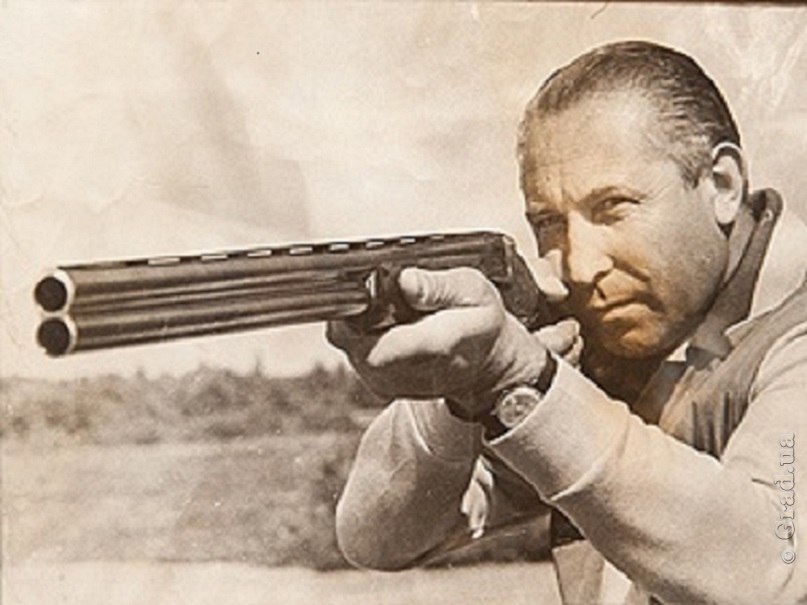 Легенды Олипиады в Хельсикни-1952. Галина Зыбина (легкая атлетика, толкание ядра)
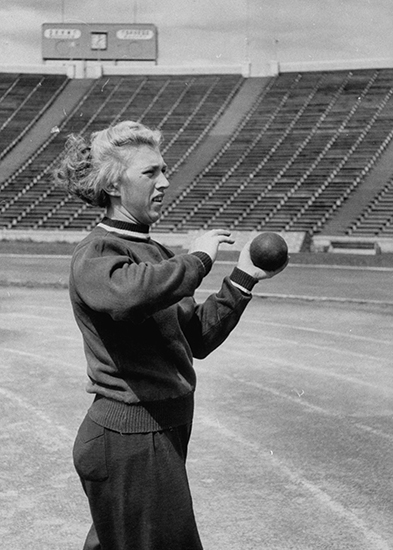 Спортивные достижения: Олимпийская чемпионка 1952, серебряный призёр ОИ 1956, бронзовый призёр ОИ 1964, чемпионка Европы 1954, бронзовый призёр ЧЕ 1962 в толкании ядра. Установила 8 мировых рекордов и 4 рекорда СССР, по формальным причинам не зарегистрированные как мировые (1952—1956); первой в мире толкнула ядро дальше 16 м (1953). Бронзовый призёр ЧЕ 1950 в метании копья, 1954 в метании диска — единственная в истории спортсменка, ставшая призёром ЧЕ в обоих видах метания и толкании ядра. 6-кратная чемпионка СССР в толкании ядра (1952—1955) и метании копья (1952, 1957).
Пережила всю блокаду Ленинграда, работала на полях совхозов, получила медаль «За оборону Ленинграда».
ГАЛИНА ЗЫБИНА в интервью для “Спорт-Экспресс”:
- Ужас блокады до сих пор в памяти?
- Папа сразу ушел на фронт, а мы, пятеро детей, - с мамой. Хотели по Ладоге выбраться. Комплектовали грузовик. Мама уже вещи собрала, но мы с братом заявили: "Не поедем!" Заперлись в квартире. Половина дома уехала, там и погибли. Разбомбили, этот грузовик провалился под лед.
- Спала по 3 - 4 часа. Почему-то не могу вспомнить себя спящей. По двое суток стояли в очереди за хлебом. В 40 градусов мороза - это кошмар. Если мама подойдет, сменит - убегу домой погреться. Иногда стоишь, но привезут не хлеб, а муку. Мама наставляла: "Нет хлеба - бери дрожжи!"
- Что такое 125 граммов хлеба в день?
- Совсем маленький кусочек. Но плиту растопим, сухарей насушим. Старший брат лежит, умирает. Прямо кричит. Мама сухарик достанет, парочку ему в рот положит - оживает, открывает глаза. Младший брат пролежал все три года. Шатаясь до туалета шел.
Литература
Первая Олимпиада сборной СССР. Хельсинки, 1952 год
https://www.youtube.com/watch?v=zbB8ed1VYlo
1941-1945: каким был спорт во время войны // https://www.sports.ru/tribuna/blogs/russiateam/1267597.html
74 года Великой Победе: как олимпийцы сражались за Родину // https://www.sports.ru/tribuna/blogs/russiateam/610921.html
Юрий Никандров: «Надеюсь, что увижу олимпийское золото внука…»
23.02.2006 // https://sport.ua/news/12270-yuriy-nikandrov-nadeyus-chto-uvizhu-olimpiyskoe-zoloto-vnuka
https://www.sport-express.ru/fridays/reviews/899542/